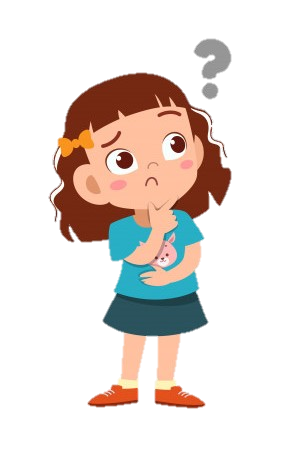 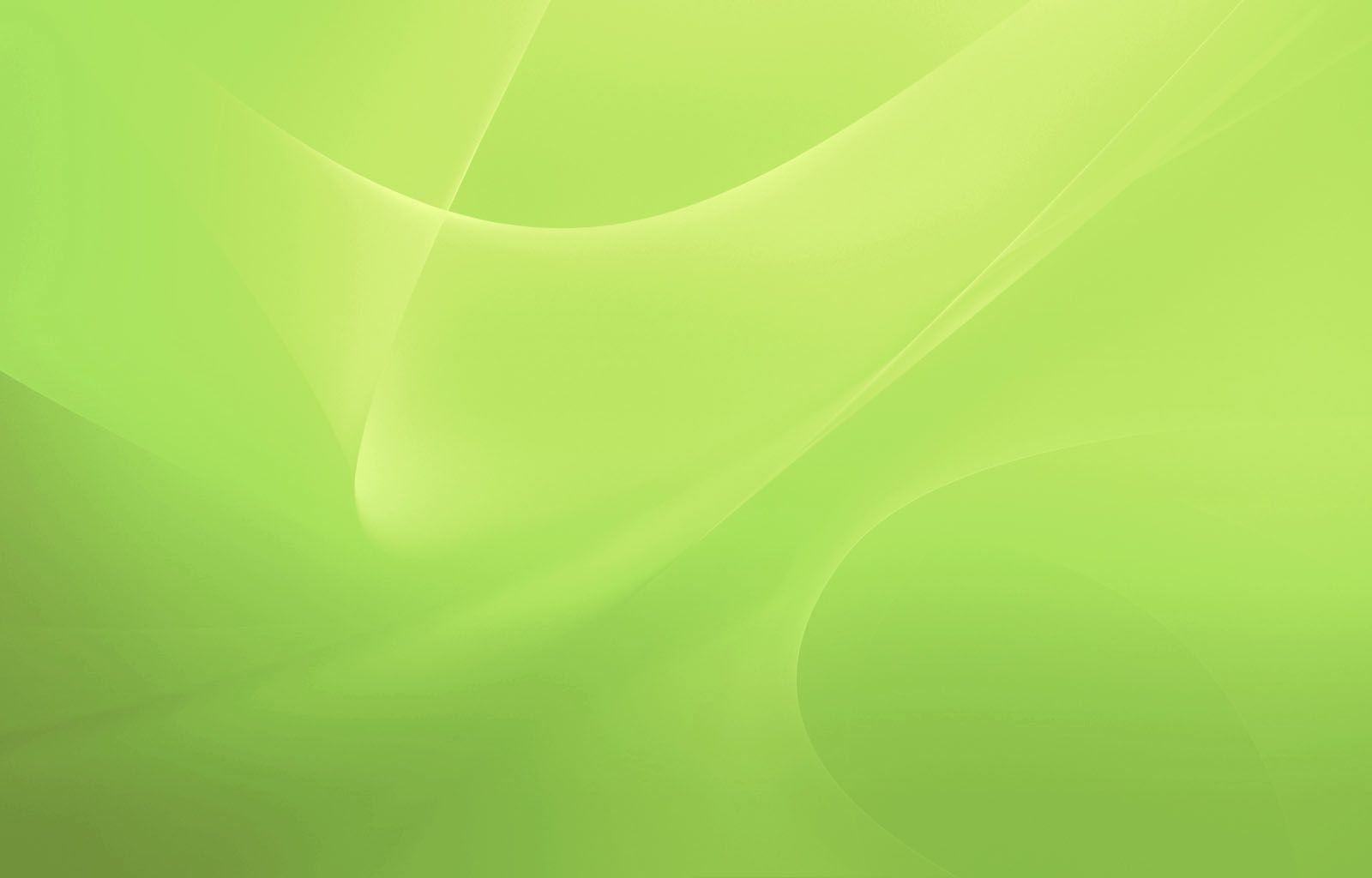 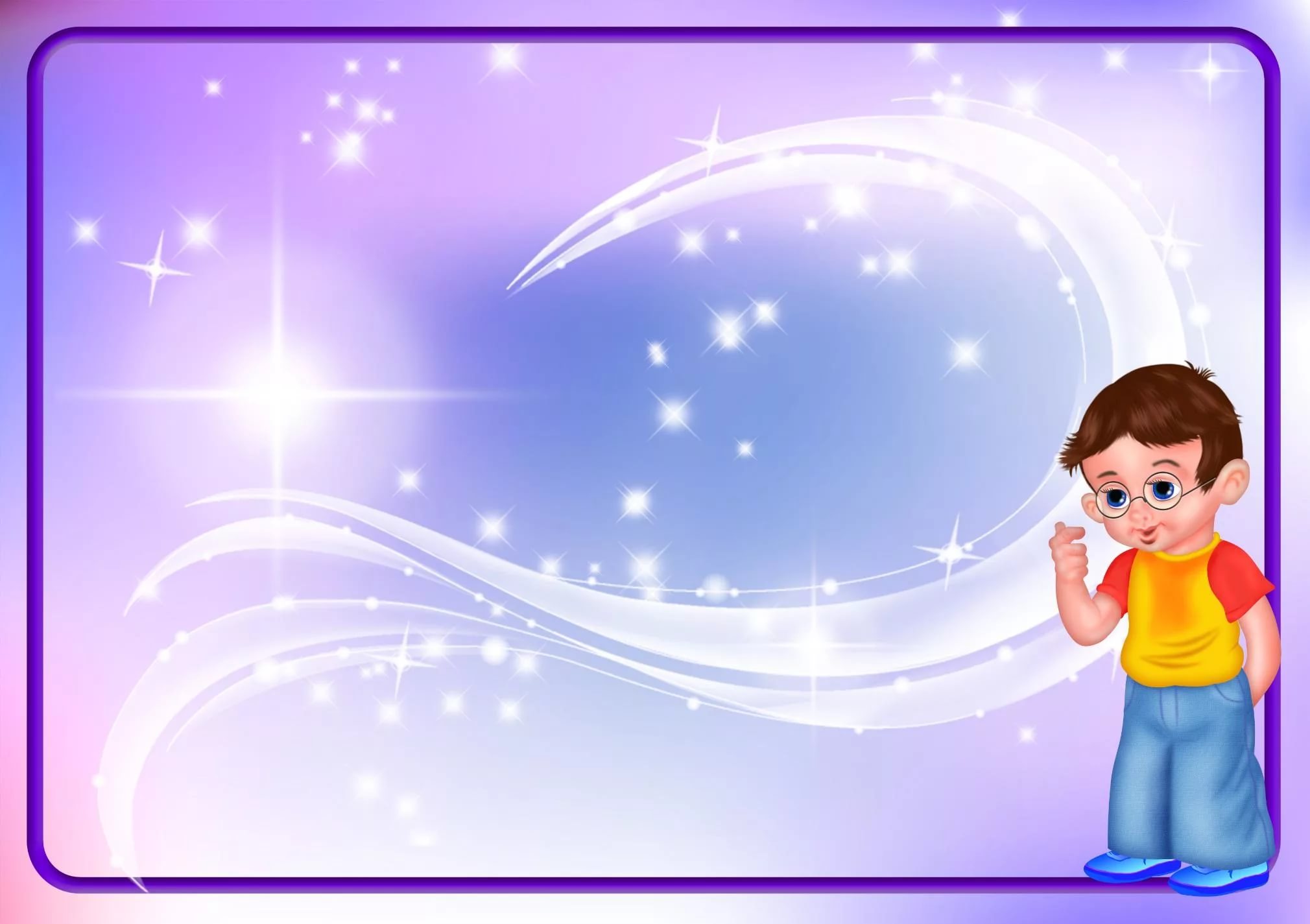 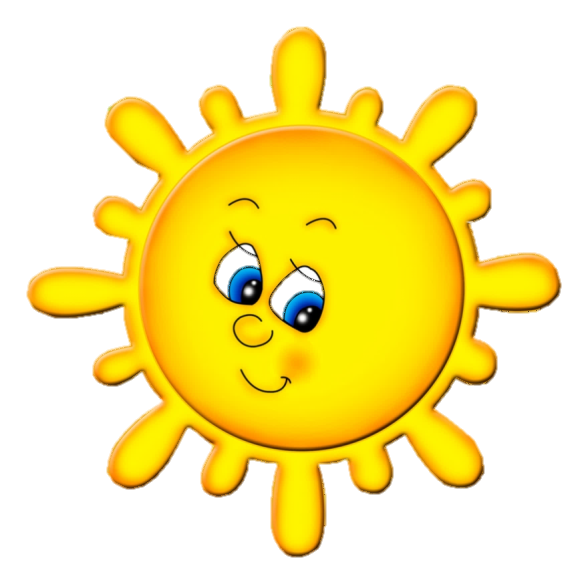 Правила игры
Игра
«Найди отличия»
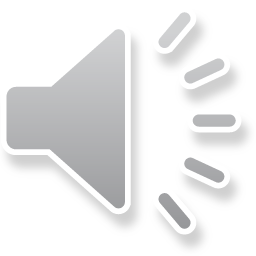 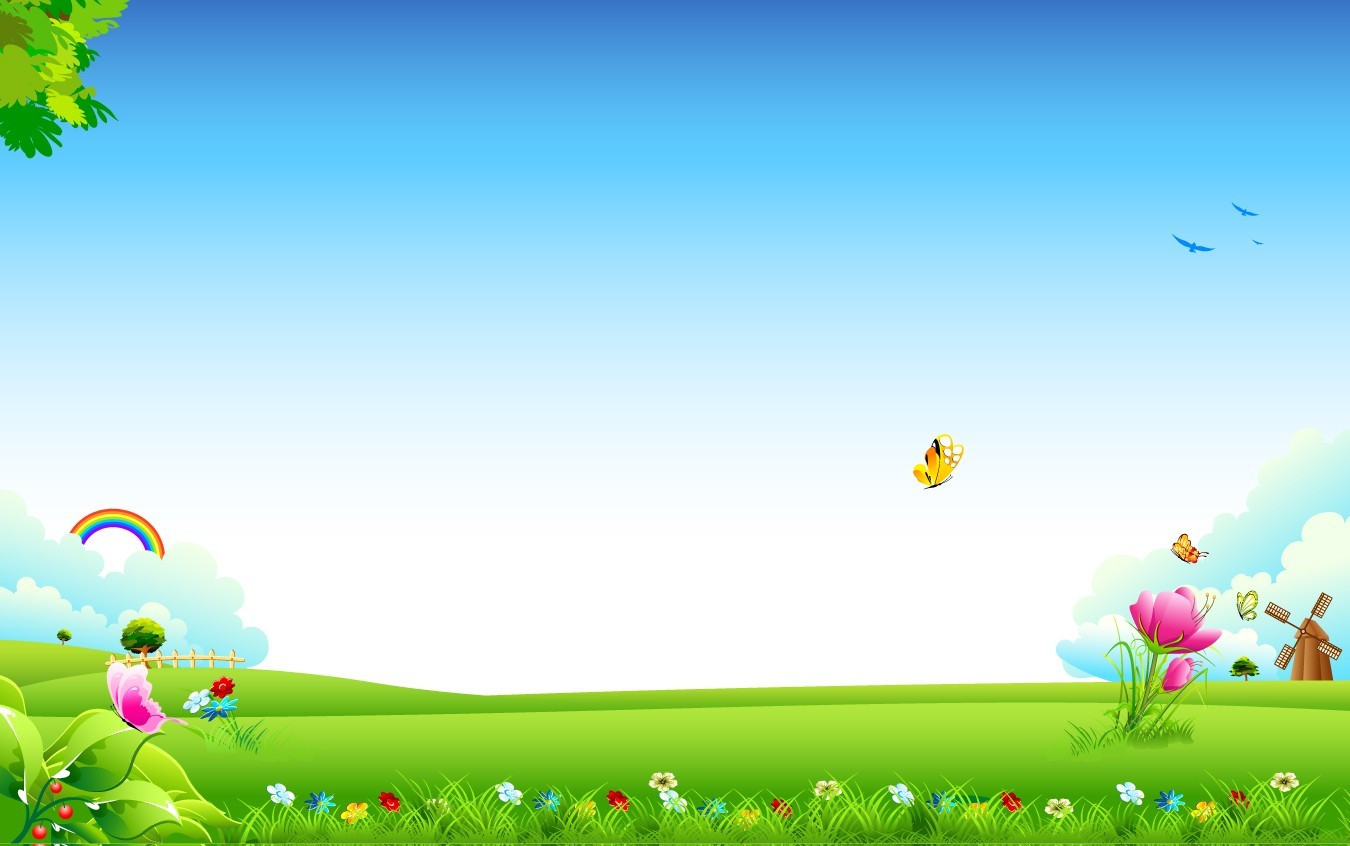 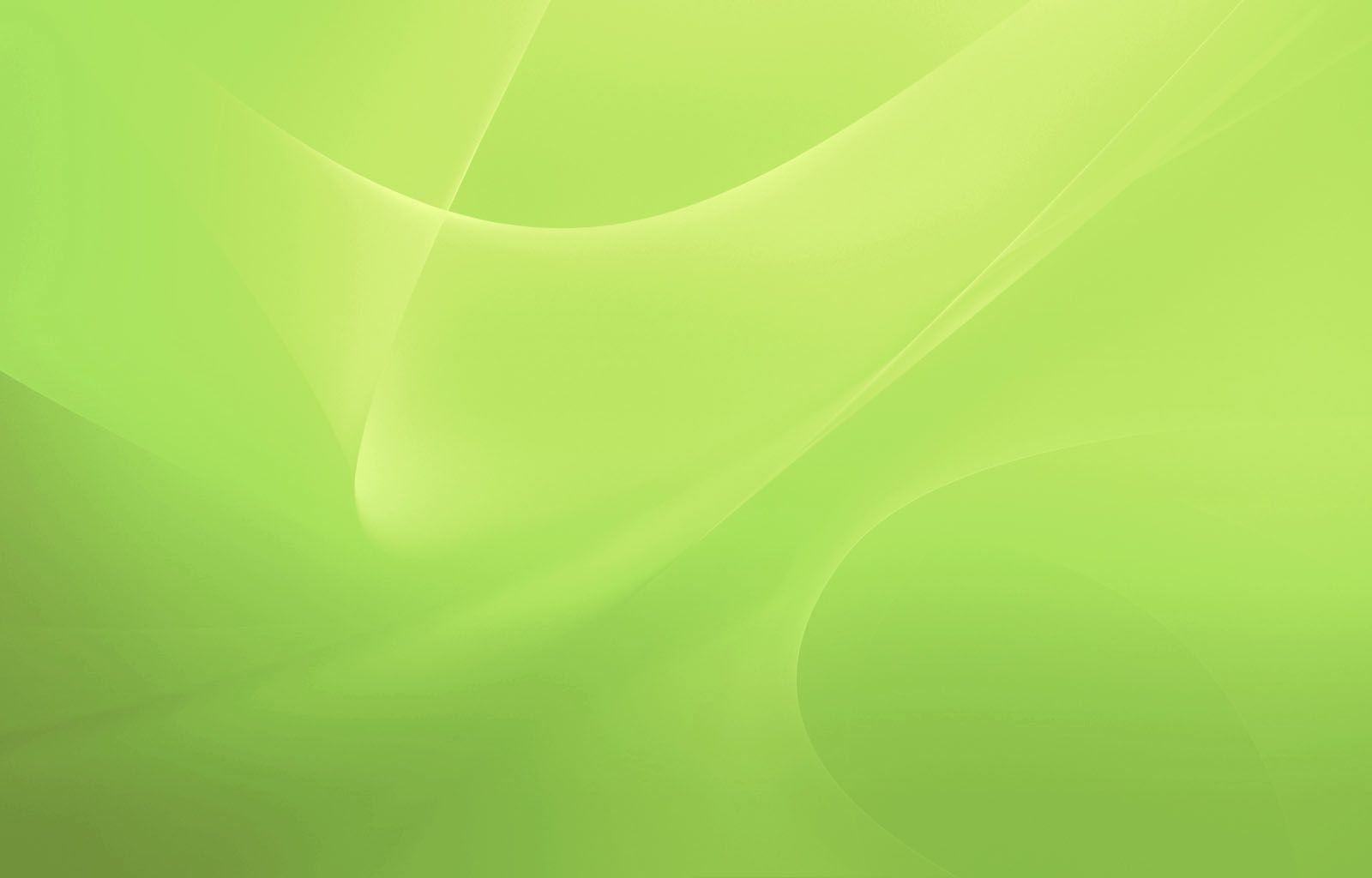 Правила игры :
Внимательно рассмотри и сравни две картинки.
Найди отличия.
Нажми на то место где находится отличие.
Нажимаем на объект только тогда, когда на экране появилась ладошка.
Далее
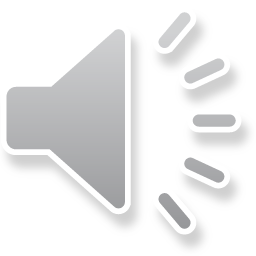 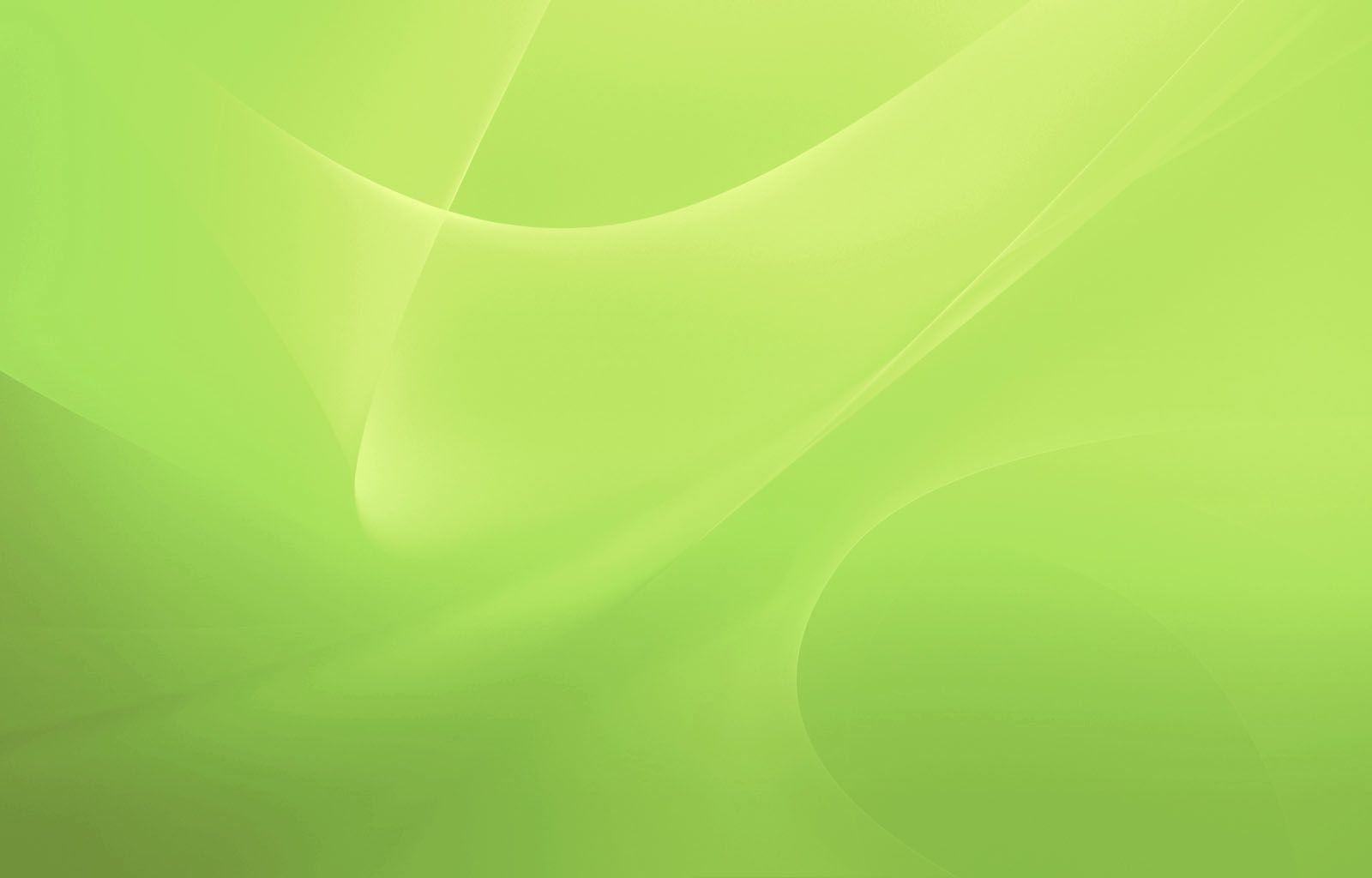 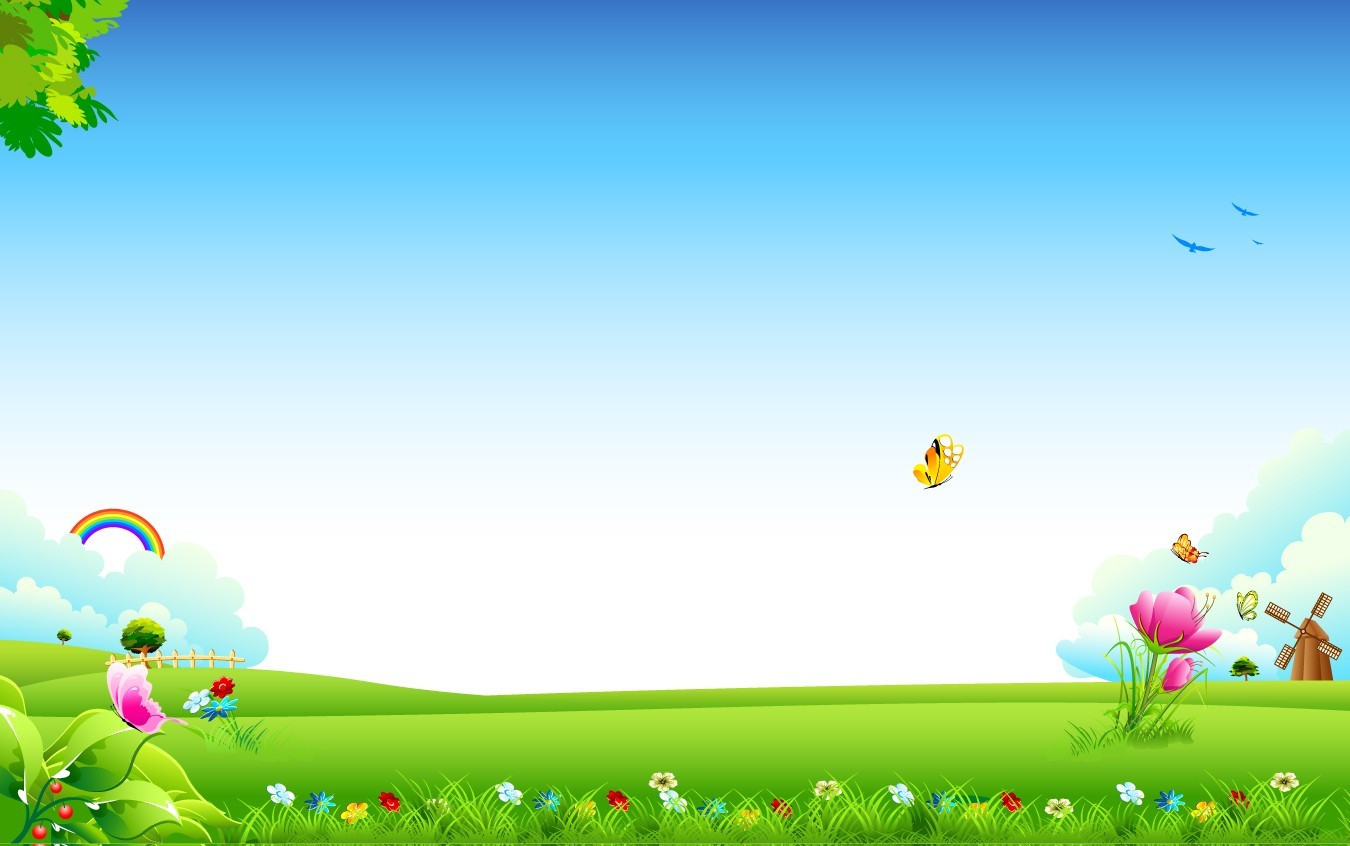 Найдите 5 отличий
Жми по этой картинке
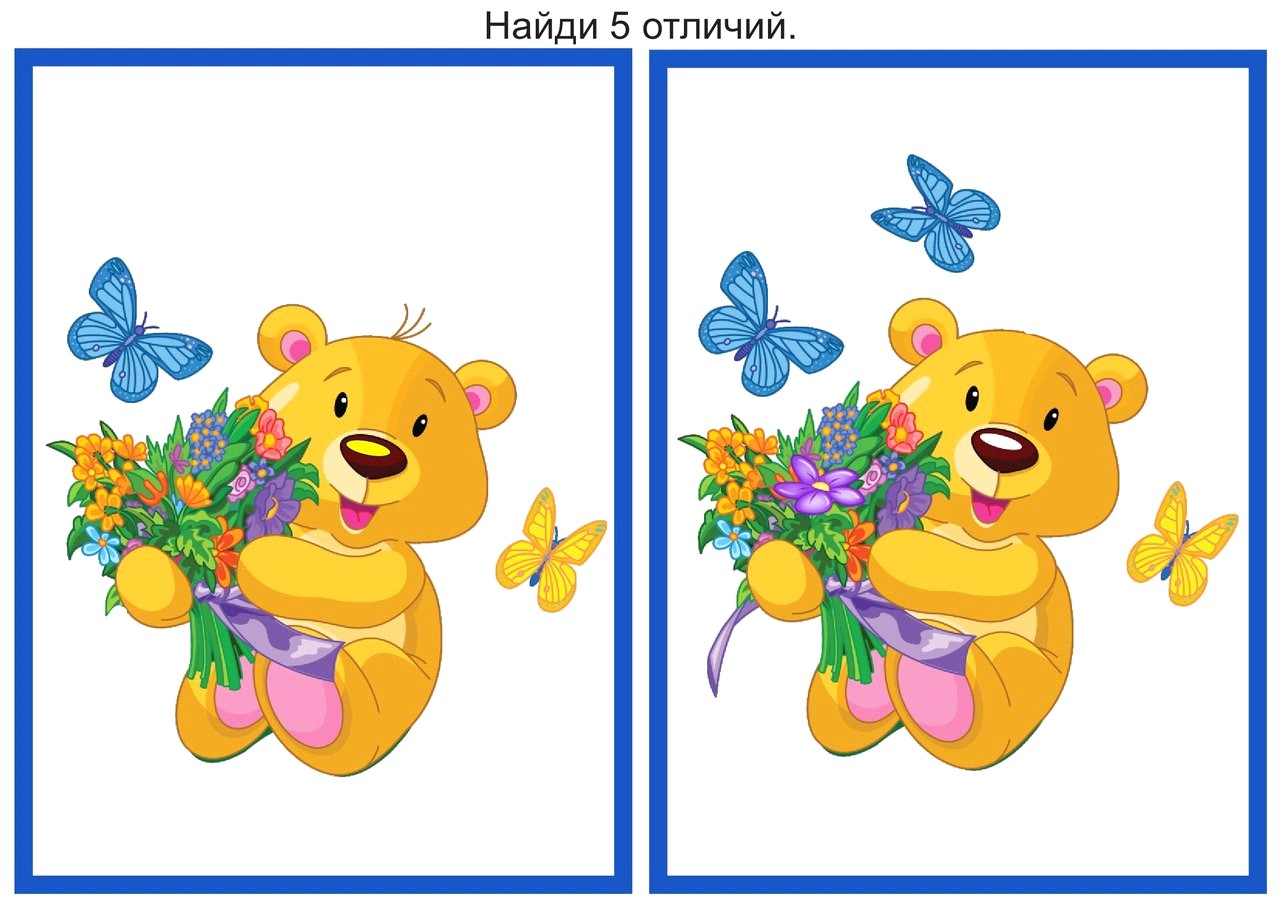 1
2
3
4
5
Продолжить
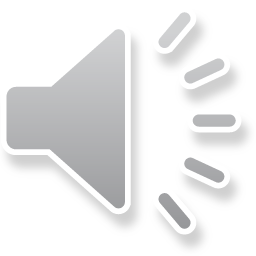 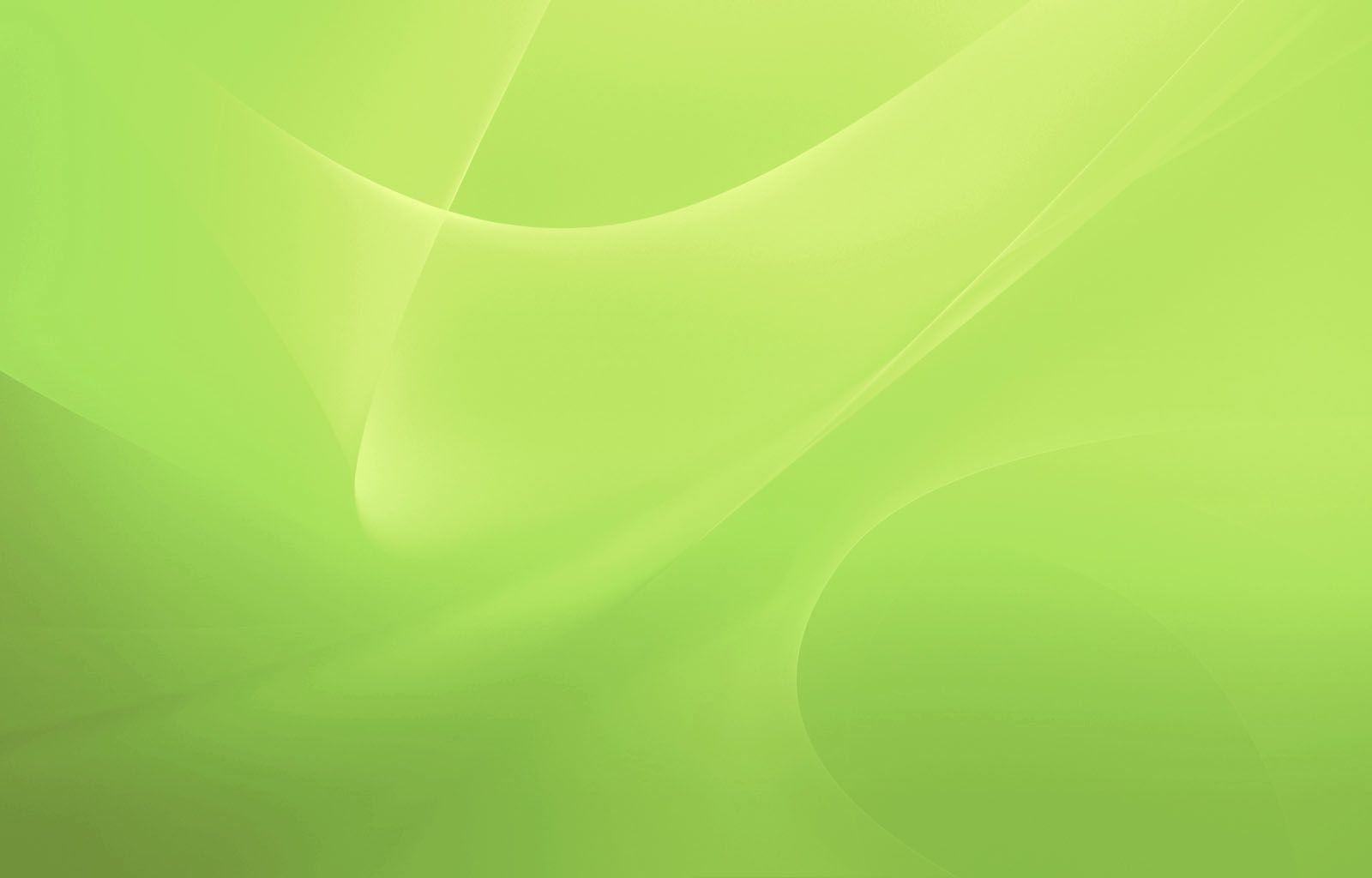 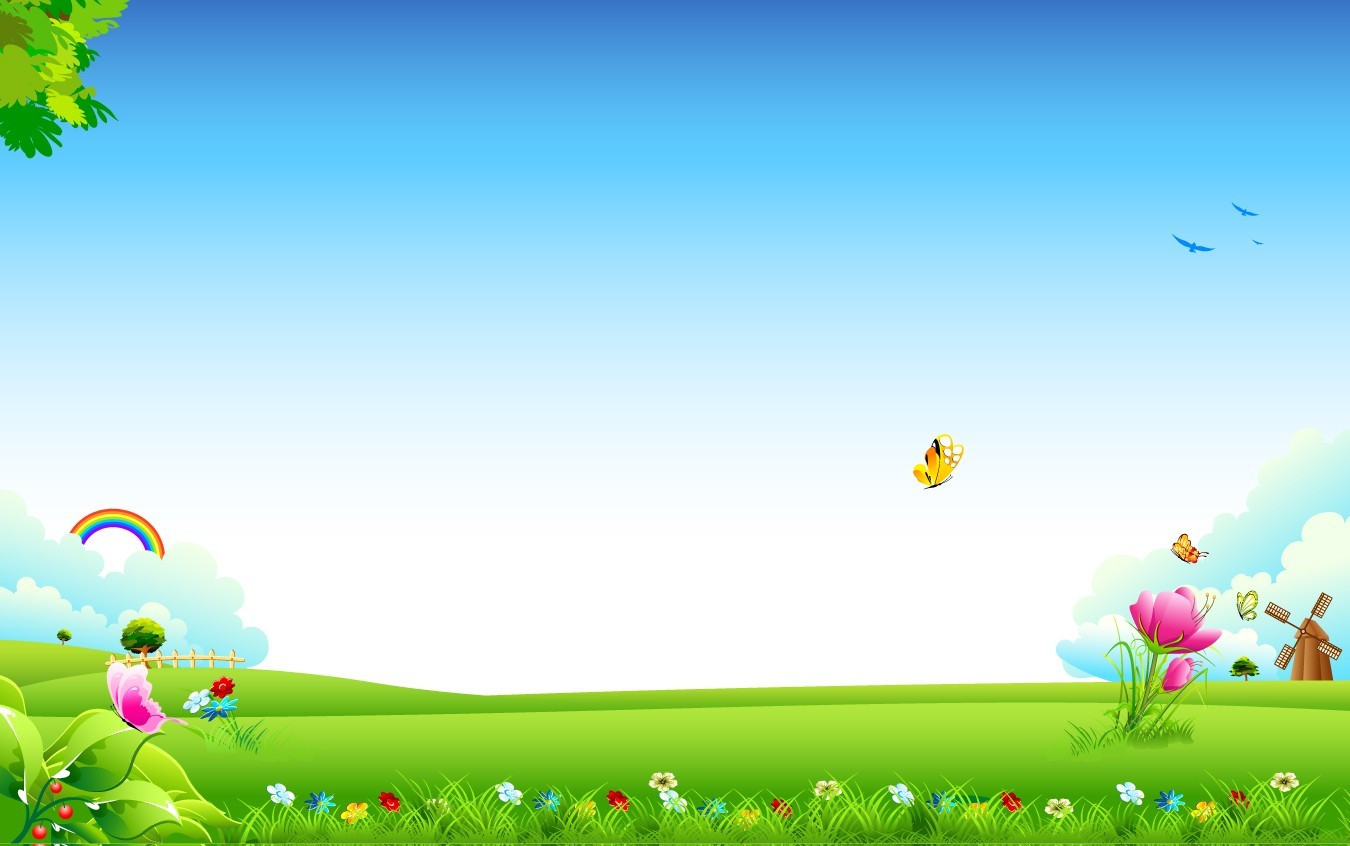 Жми по этой картинке
Найдите 5 отличий
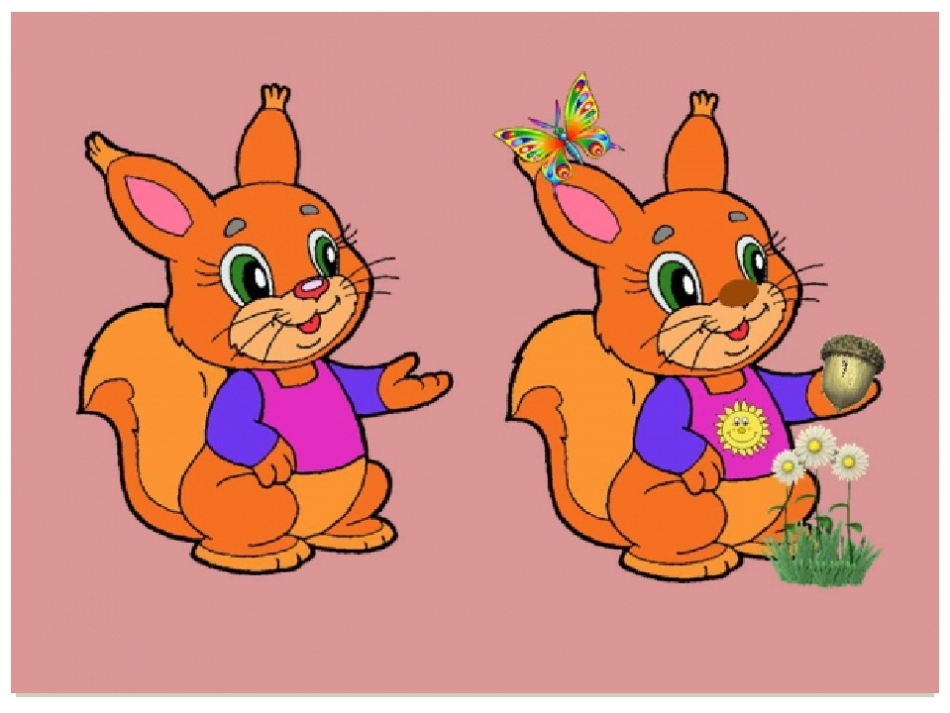 1
2
3
4
5
Продолжить
Главное меню
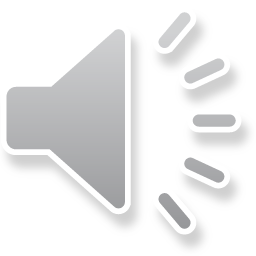 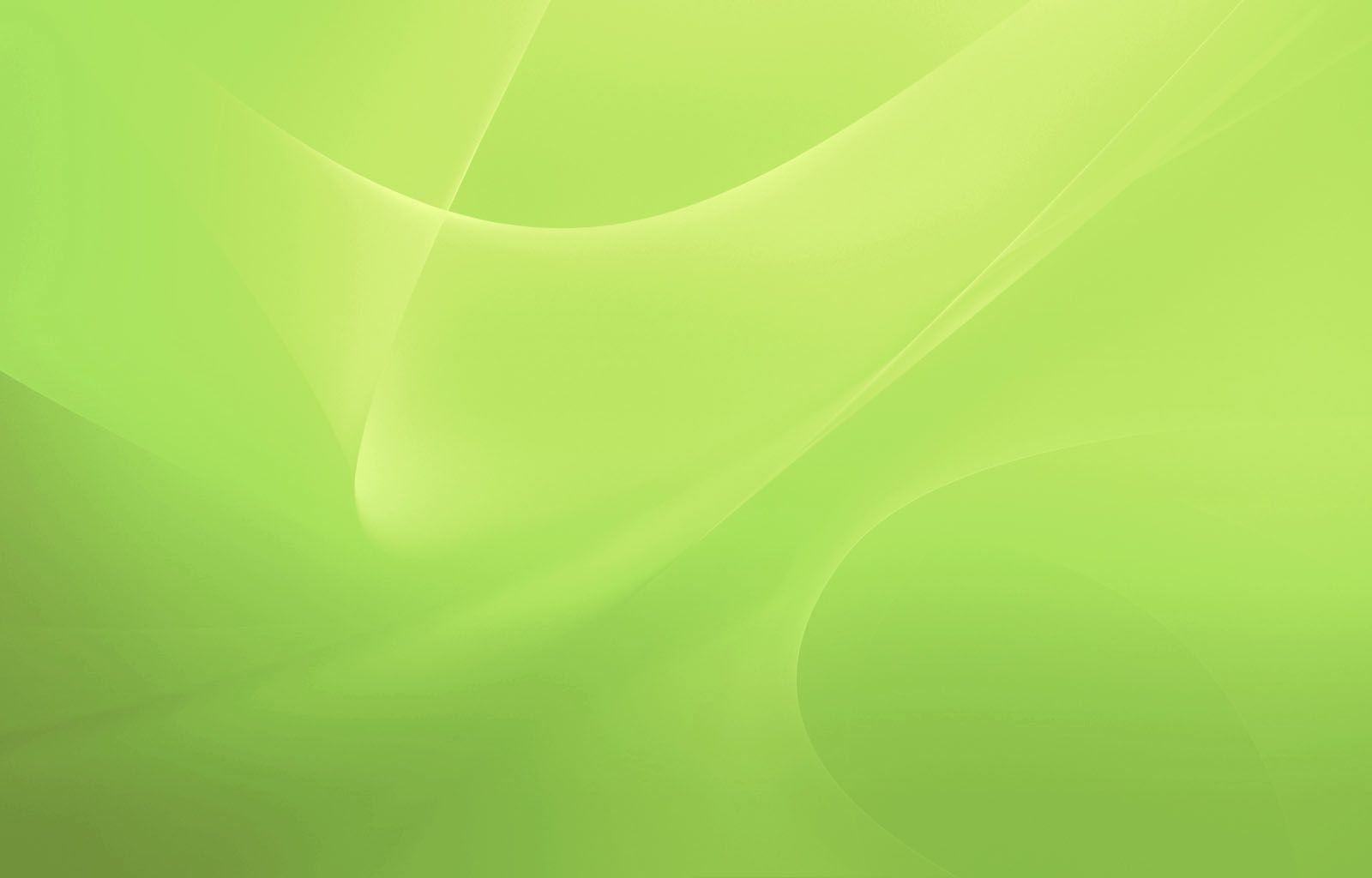 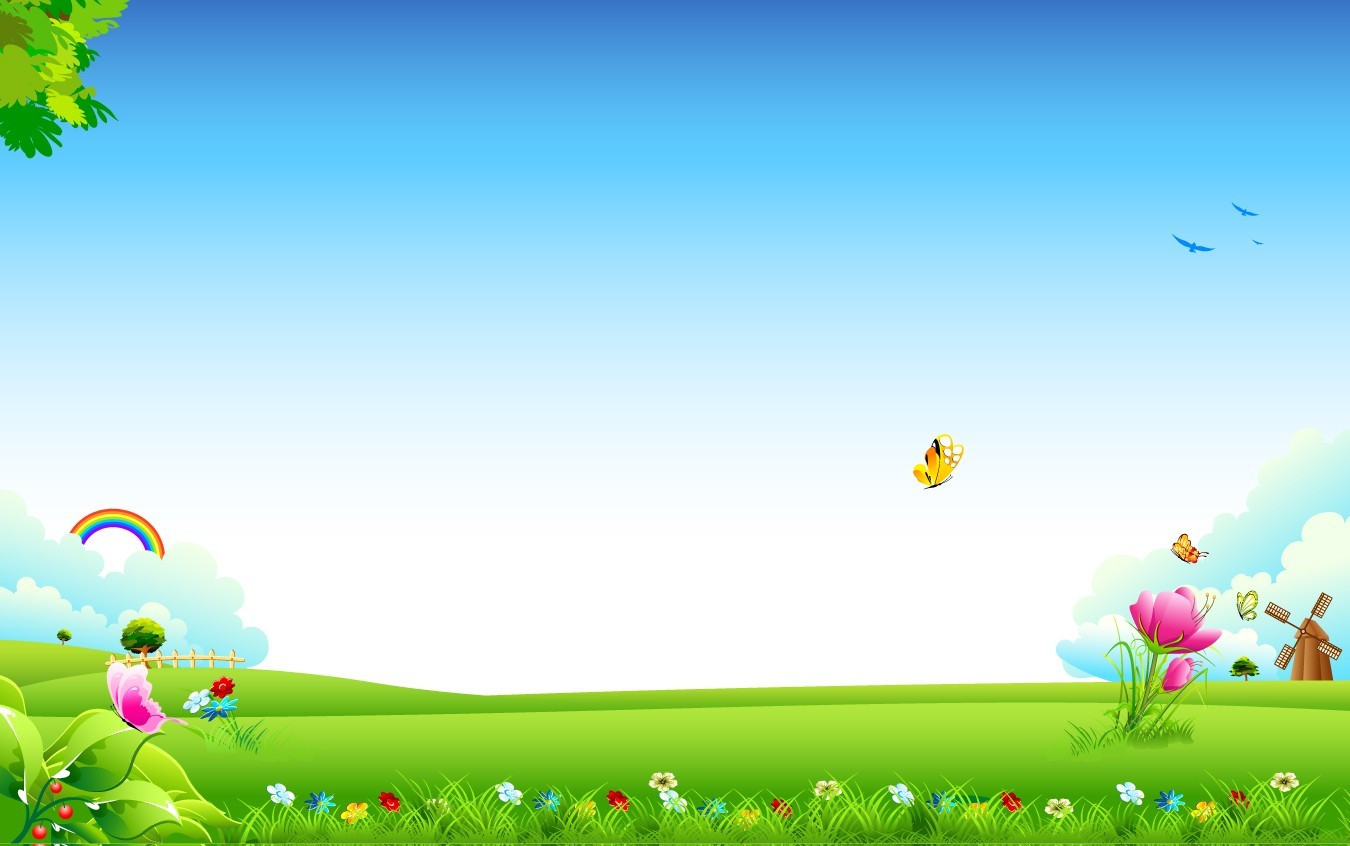 МОЛОДЕЦ !
Выйти из игры
Нет
Да